Gauss-eloszlás illesztése adatokraMaximum Likelihood és Bayes-módszer
Gosztolya Gábor

Szegedi Tudományegyetem
Informatikai Intézet
2023. március 6.
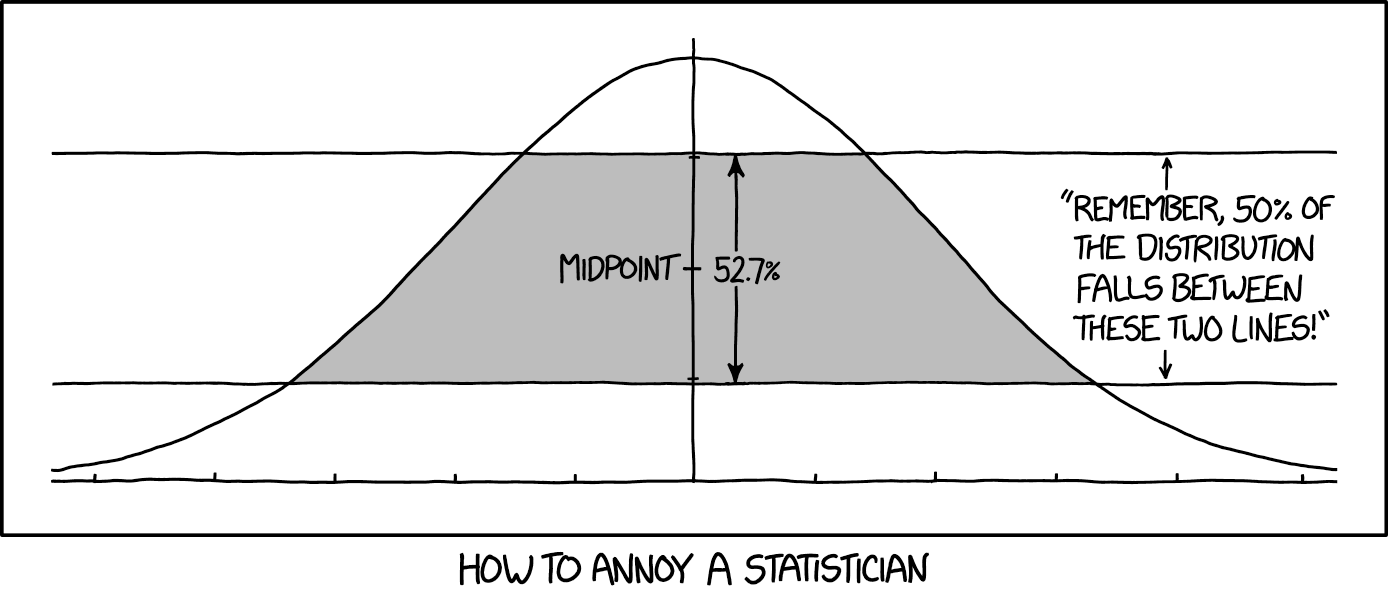 Hol is tartunk?
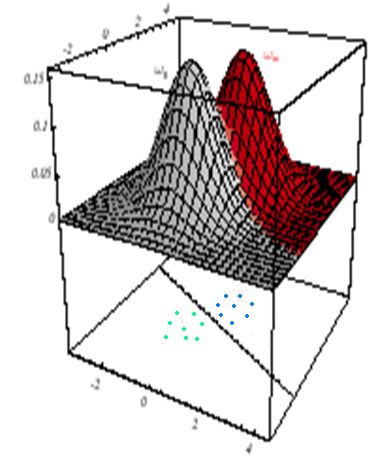 Osztályozás döntéselméleti felfogásban:
Minden osztályhoz tartozzon egy gi(x) diszkriminánsfüggvény
Az adott osztályba tartozó térrészeken „nagy”, máshol „kicsi”
Adott pont osztályba sorolása max gi(x) alapján megy
Ez implicit módon meghatározza az osztályok közti határt
Bayes döntési szabály: optimális döntéshez gi(x) = P(ci|x) kell 
Ezzel ekvivalens pl. a gi(x) = p(x|ci) · P(ci) is, ezt az alakot használtuk az előző órán, és most is ezt fogjuk
Hol is tartunk? #2
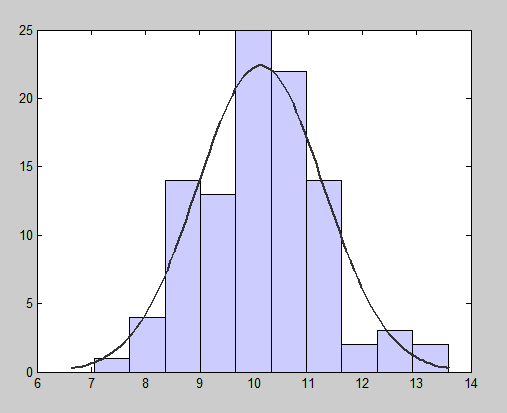 Feltételeztük, hogy p(x|ci) Gauss-eloszlással írható le az összes osztályra
És megvizsgáltuk, hogy a döntési felület hogyan néz ki különféle Σi és μi paraméterek esetén
A továbbiakban is fel fogjuk tételezni, hogy az eloszlások Gauss-eloszlások
De most megnézzük, hogy a Σi és μi paraméterek hogyan igazíthatóak egy adott példahalmazhoz
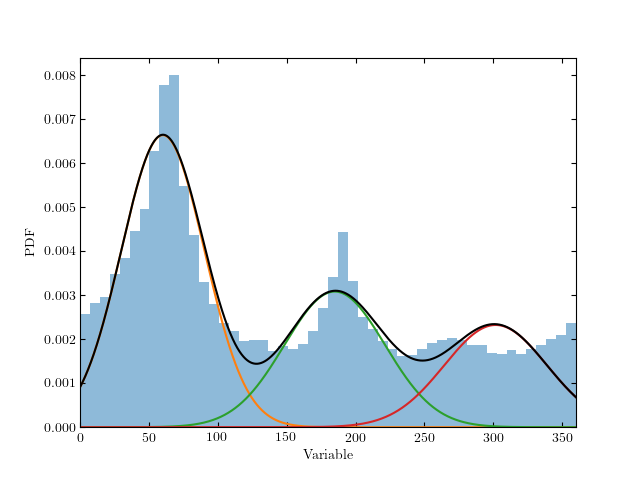 Gauss-eloszlások paramétereinek becslése
Adatpontok alapján akarjuk becsülni p(x|ci)-t és P(ci)-t
Az osztályok a priori eloszlása diszkrét eloszlás, ez könnyen becsülhető az adatokból egyszerű leszámlálással
Pl. 2 osztályunk van, 60 példa az egyikből, 40 a másikból
Ekkor a becslések: P(c1) ≈ 60 / (60+40), P(c2) ≈ 40 / (60+40)
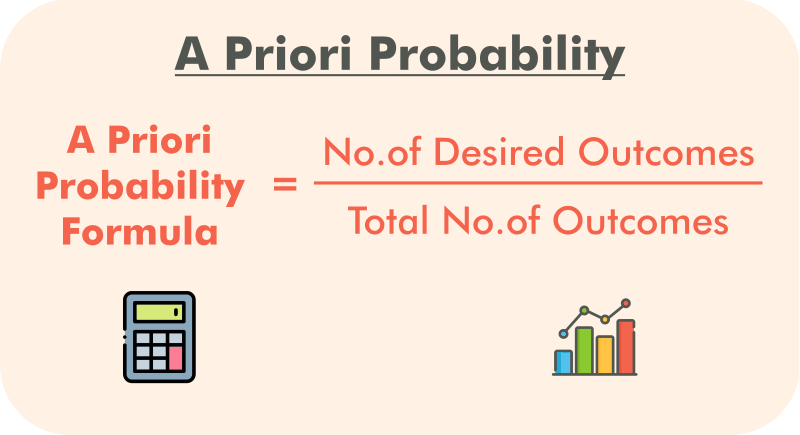 Gauss-eloszlások paramétereinek becslése
Folytonos jellemzők esetén p(x|ci) egy folytonos többváltozós eloszlás, ezt jóval nehezebb becsülni
Feltesszük, hogy p(x|ci) Gauss-eloszlás
Egy Gauss-görbe megadásához Σi és μi megadása szükséges, így ezeket a paramétereket fogjuk becsülni az adatokból
Osztályonként külön végezzük a becslést, a többi osztálytól függetlenül
Ezért az i indexet az előadás során elhagyjuk
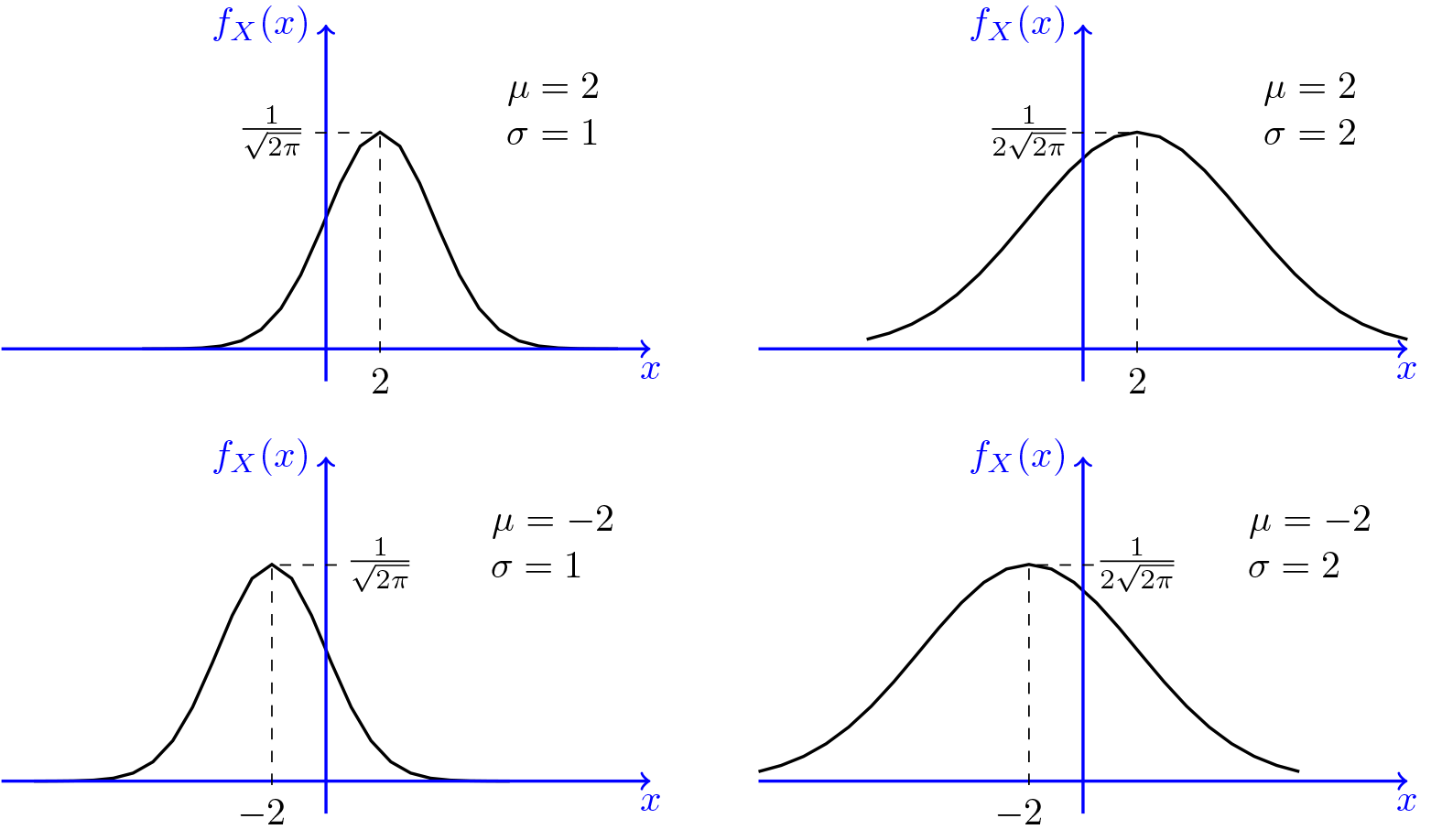 Paraméterbecslési módszerek
A paraméterek becslésére két módszer
Maximum likelihood módszer: ez az egyszerűbb, a gyakorlatban általában ezt használják
Bayes módszer: ez valamivel bonyolultabb, a gyakorlatban ritkábban használják
Végül elég hasonló eredményre fognak vezetni
Bármelyik módszerrel végezzük a paraméterbecslést, a kapott paramétereket ugyanúgy használjuk az osztályozás során
A Bayes döntési szabállyal (a legvalószínűbb osztályt választjuk)
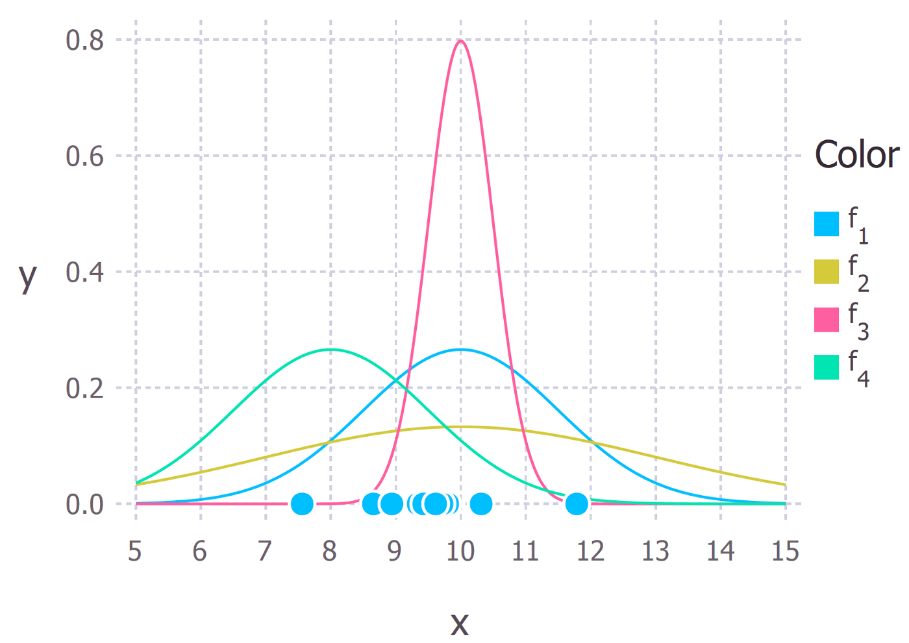 Maximum likelihood módszer
p(x|ci)-et próbáljuk becsülni
Feltesszük, hogy adott példahalmaz esetén Σ és μ valamilyen konkrét értékkel rendelkezik, de ez ismeretlen számunkra
Azt a paraméter-értéket (értékeket, paraméter-vektort) választja, amely legjobban magyarázza az adatokat
A legnagyobb valószínűséget rendeli hozzájuk
 maximum likelihood
Lehetne „maximum probability” is, de attól, hogy 0 és 1 között van, még nem valószínűség
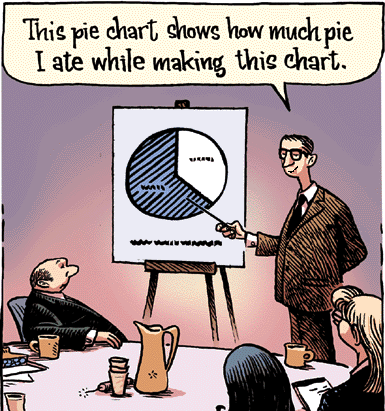 Bayes módszer
p(x|ci)-et próbáljuk becsülni
A paramétereket nem konkrét (és / de ismeretlen) értékként kezeli, hanem valószínűségi változóként
Amelyek így valószínűségi eloszlással rendelkeznek
1) ezt az eloszlást modellezzük
2) …majd ez alapján becsüljük az adatok eloszlását
A paraméterek eloszlásáról lesz egy a priori feltételezésünk, majd ezt javítjuk tovább a tanítópéldák segítségével
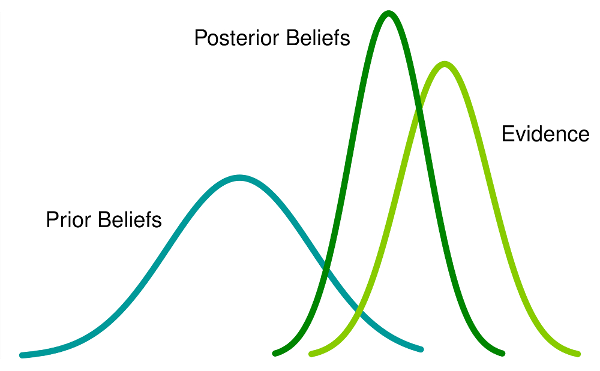 Maximum Likelihood becslés
Ez a lehető legegyszerűbb megoldás
Ha az adatok eloszlása valóban normális, akkor a példaszám növelésével gyorsan konvergál a valódi paraméter-értékekhez
Feltesszük, hogy az osztályokba eső példák normális eloszlásúak
Az eloszlás paramétereit osztályonként külön-külön becsüljük
A paraméterek rövid jelölése: θ = (μi , Σi)
A tanítópéldák halmazának rövid jelölése: D ( = { x1, …, xn } )
Feltesszük továbbá, hogy a példák függetlenek egymástól és azonos eloszlásúak (angol rövidítéssel “independent and identically distributed”, “i.i.d.”)
A „likelihood” célfüggvény
Az alábbi likelihood célfüggvény maximumhelyét keressük:


θ maximum likelihood becslése az a θ érték lesz, amely maximalizálja P(D | θ)-t
Magyarázat #1: Ez az a θ érték, amely esetén a likelihood függvény legjobban magyarázza az adatokat
Magyarázat #2: Mit is mond a Bayes döntési szabály? („Azt az osztályt választjuk, amelyiknek a likelihood görbéje a legnagyobb értéket adja.”)
Az i. osztályhoz tartozó tanítópéldák esetén azt szeretnénk, ha az i. osztály győzne, ennek esélyét pedig azzal tudjuk növelni, ha olyan paramétert választunk, amellyel a likelihood függvény értéke maximális lesz
A „log-likelihood” célfüggvény
Mint korábban is, a valószínűségi függvény logaritmizált változatát fogjuk használni – az optimuma ugyanott van, de könnyebb kezelni
Példa: egyváltozós Gauss, σ2 ismert, μ optimális értékét keressük
1) A tanítópéldák és négy „jelölt” a megoldásra

2) A likelihood függvény (θ függvényében) és optimumhelye

3) A log-likelihood függvény és optimumhelye
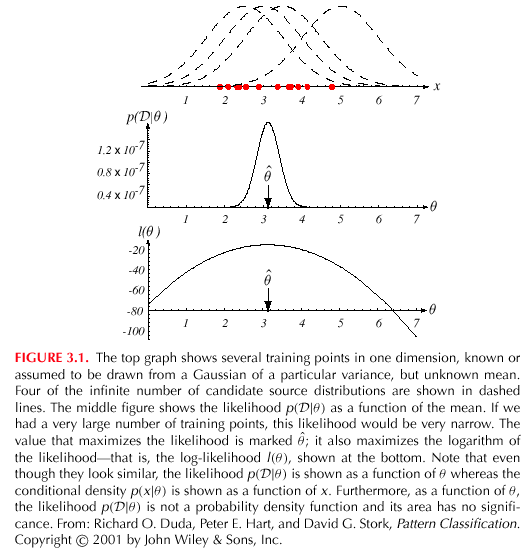 A log-likelihood maximalizálása
Formálisan is megmutatjuk az optimalizálást – először egyszerűbb esetekre
Példa: egyváltozós Gauss, μ és σ az optimalizálandó paraméterek


A változók átjelölésével maximalizálandó θ = (θ1, θ2) = (μ, σ2)
Elvégezve az átjelölést, az optimalizálási feladat a következő lesz:

                                                                                		(a kitevő negatív)
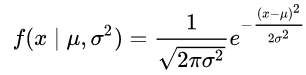 A log-likelihood maximalizálása #2
(recap) 


Kihasználva a következőt:

…a log-likelihood célfüggvényből a következő lesz:


xk egyetlen tanítópélda, D-re a maximum összegzéssel kapható
i.i.d. feltevés és logaritmus azonosságai
A log-likelihood maximalizálása #3
Kiindulás:


Maximum ott van, ahol a derivált nulla:



…azaz:
A log-likelihood maximalizálása #4
Az összes példára összegezve:




Átrendezve (és közben fölszorozva θ2-vel):
A log-likelihood maximalizálása #5
Tehát μ-t a példák átlagával, σ2-t pedig a μ-től vett átlagos eltérés segítségével becsülhetjük:


Ezek a képletek a Gauss-eloszlás „elégséges statisztikái”
Ezek ismeretében nincs szükség a tanítópontok megtartására
Az eloszlás tárolásához elég csak a fönti két érték
Sokváltozós eset
Általános esetben a jellemzőink vektorok
Így a Gauss-eloszlásuk többváltozós eloszlás
Ez esetben is ugyanazt a módszert – a deriváltak zérushelyének keresését – alkalmazzuk
De mivel a függvény sokváltozós, ezért szimpla deriválás helyett a gradiens operátort kell alkalmaznunk
Az alábbi optimumhelyet keressük:
Amelynek megtalálásához a gradiens operátort alkalmazzuk:
A log-likelihood maximalizálása
A konkrét célfüggvényt beírva és az összes adatpontra összegezve:

Ennek zérushelye: l = 0
És a végeredmény (levezetés nélkül):


Lényegében ugyanaz jött ki, mint az egyváltozós esetben!
Az adatok átlagvektora és kovarianciamátrixa lesz az optimális becslés
Megjegyzés #1
A 2-re (illetve Σ-ra) kapott becslés torzít, mivel


Ezért elvileg inkább az alábbi becslést jobb használni (Σ-ra):


De a két képlet különbségének gyakorlati jelentősége nincs, mivel kellően nagy n-re       1/n ≈ 1/(n-1)
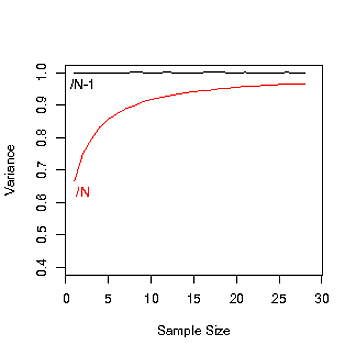 Megjegyzés #2
A gyakorlatban előfordulhat, hogy a Σ-ra kapott becslés nem invertálható (emlékezzünk, hogy a képletben Σ-1 szerepel)
Akkor fordulhat elő, ha nagyon kevés példa van, vagy a példák nem függetlenek (azonosak vagy pl. konstans szorzóban térnek el)
Legegyszerűbb megoldás: egy kis pozitív konstanst adunk a főátlóhoz (“stabilize”):	Σ ≈ (C + λI)
Kifinomultabb megoldás: „shrinkage estimation”
A paraméter-optimalizálás során a célfüggvényt úgy módosítjuk, hogy preferáljon bizonyos alakú kovarianciamátrixot (pl. diagonális)
Megjegyzés #3
A gyakorlatban gyakran diagonálisra korlátozzuk a kovarianciamátrix alakját
A legegyszerűbb esetben simán 0-ra állítjuk a főátlón kívüli elemeket
Egyszerűbb tanítás (kevesebb stabilitási probléma)
Gyorsabb számolás (nem kell teljes mátrixot tárolni, invertálni)
Ennek nyilván az az ára, hogy a modell pontatlanabb lesz (nagyobb “modell-hiba”)…
Az így kapott modell lényegében azonos lesz a Naiv Bayes modellel
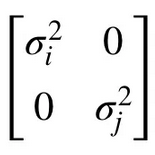 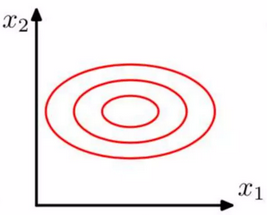 Bayes paraméterbecslés
Maximum Likelihood módszer:  értéke rögzített, de ismeretlen
Bayes módszer:  valószínűségi változó saját eloszlással
az eloszlás alakja fejezi ki a  aktuális értékére vonatkozó bizonytalanságunkat 


            bizonytalanok vagyunk        van egy erős tippünk (-2)

Kell hozzá egy feltevés a P() a priori eloszlásra
A D tanítópéldára támaszkodva P( | D) -t,  a posteriori eloszlását keressük, ebből kapjuk végül P(x | D) -t
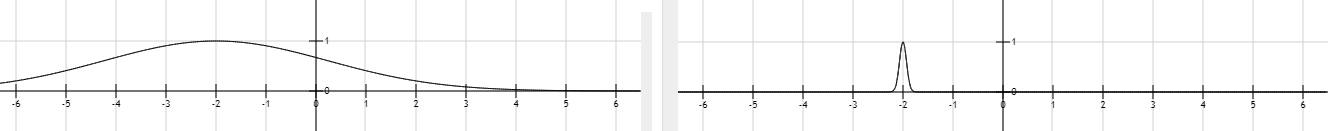 Bayes paraméterbecslés #2
A végső cél megbecsülni P(x | D)-t. Ezt így fogjuk megkapni:


Azaz, ahelyett hogy -ra egyetlen értéket becsülnénk,  eloszlását becsüljük, majd abból marginalizálással kapjuk meg a keresett eloszlást
Ha P( | D) „hegyes” lesz, akkor az eredmény nagyon hasonlít a ML módszer eredményére
Az osztályozás során P(x | D)-t használjuk p(x|ci) becsléseként
D csak egy-egy osztály példáit tartalmazza
Bayes paraméterbecslés #3
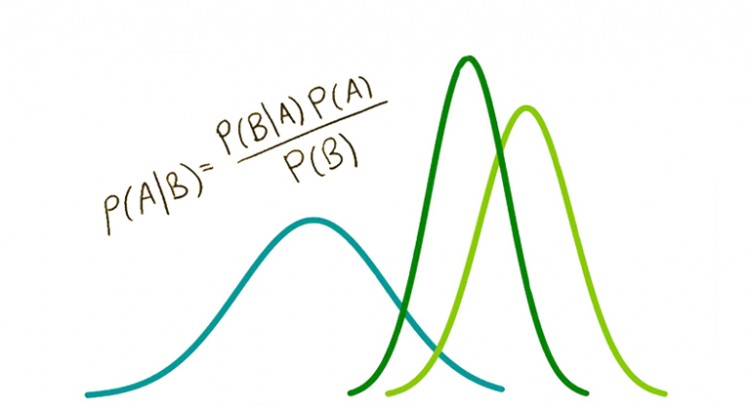 Mint korábban, most is feltesszük, hogy minden előforduló eloszlás Gauss-eloszlás, és csak a paraméterek ismeretlenek
A gyakorlatban más eloszlást is feltehetünk, ld. később
Jelölés:
 a priori eloszlása (ez ismert!)

 a posteriori eloszlása n elemű mintából becsülve

x eloszlása egy adott  érték esetén
Példa
Példa: egyváltozós eset (azaz μ és 2 skalár)
2 ismert, csak μ értékét keressük
Ezért a példában nem fogjuk használni a -s átjelölést
Igazából P(μ|D)-t becsüljük. Először a Bayes-tételt alkalmazzuk:


…majd feltesszük, hogy a példáink függetlenek:

…tehát:
Példa #2
Tehát: (recap)

Valamint föltettük, hogy az eloszlásunk normális:

A kettőből hosszas levezetés után ez jön ki:




…ahol     a tanítópéldák átlaga
Értelmezés
μn gyakorlatilag     és μ0 súlyozott átlaga:



Ha az n mintaméret nő, α egyhez, 1-α nullához tart
Azaz a becslésben egyre nagyobb súllyal szerepel a minták átlaga, és egyre kisebb súllyal az a priori feltevés
A becslés szórása pedig n növelésével a nullához tart:
Azaz a μn értékére vonatkozó bizonytalanságunk csökken
…itt ugye még  a posteriori eloszlását becsüljük
Szemléltetés
A görbék mellé írt számok n értékét jelölik:






n növelésével az átlag egy konkrét értékhez konvergál
A szórás pedig egyre kisebb lesz, azt mutatva, hogy a μn értékére vonatkozó bizonytalanságunk egyre kisebb
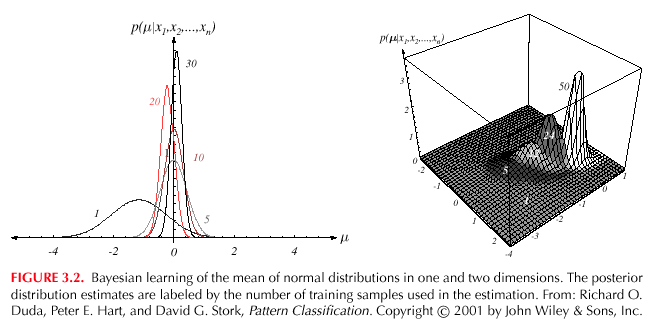 Szemléltetés #2
n növelésével az átlag egy konkrét értékhez konvergál
A szórás pedig egyre kisebb lesz, azt mutatva, hogy a μn értékére vonatkozó bizonytalanságunk egyre kisebb
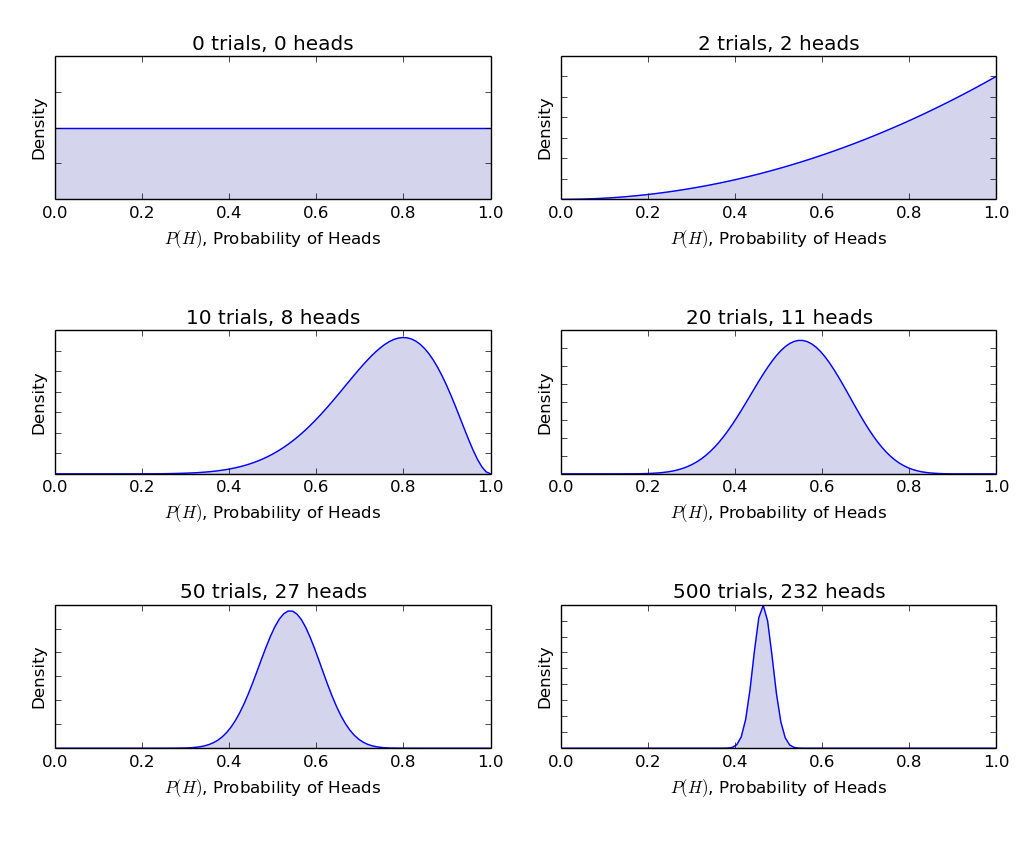 Hogyan kapjuk meg P(x | D)-t?
Ezzel megkaptuk P(|D)-t, de nekünk P(x|D) kell!
Emlékeztető:
Levezethető, hogy P(x|D) is Gauss-eloszlás lesz, méghozzá:

Azaz a várható érték Bayesian-közelítése n lesz, míg a szórás közelítése σn+σ, ahol σ ismert, σn pedig kifejezi a modell bizonytalanságát a becslésre nézve (de ez n növelésével 0-hoz tart)
Többváltozós esetben is nagyon hasonló eredményt kapnánk:

n növelésével a kapott becslés az ML-módszerrel kapott becsléshez tart!
Bayes módszer, általános eset
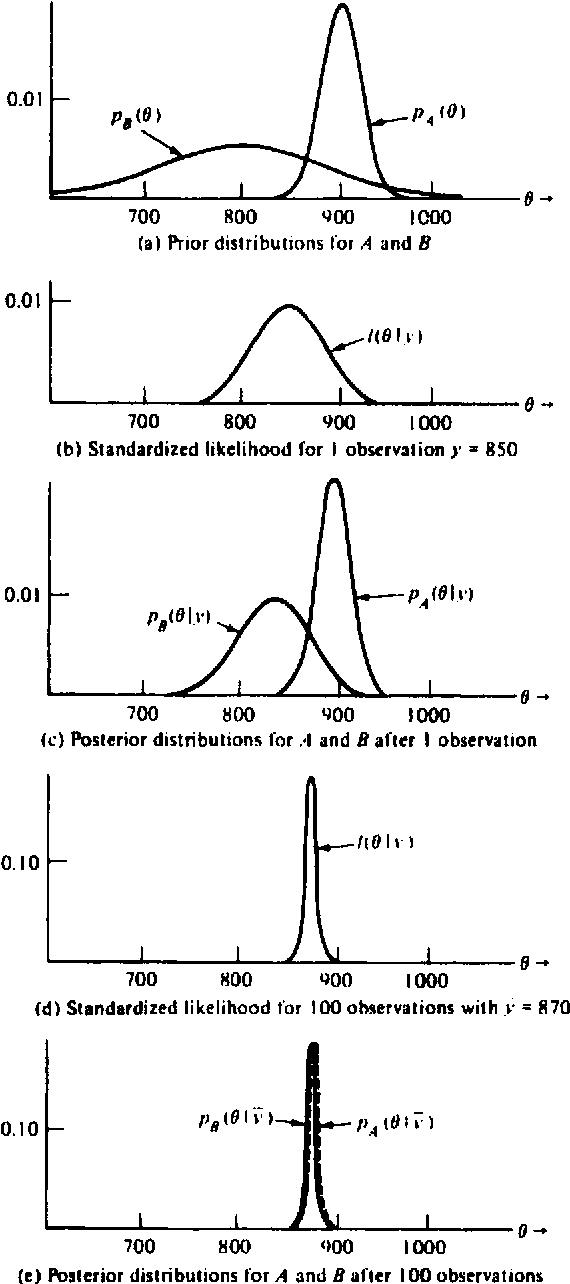 Minden olyan esetben használható P(x | D) becslésére, amikor valamilyen parametrikus alakot feltételezünk az eloszlásról
Feltevések:
P(x | ) alakja ismert,  konkrét értékét keressük
Van valamilyen előfeltevésünk  lehetséges értékeire, P() előzetes eloszlás alakjában megadva
Minden további  -ra vonatkozó ismeretünk n darab P(x)-ből származó D = { x1, x2, …, xn } minta alakjában adott
A megoldás két fő lépésből áll:
(1) levezetjük P( | D) -t, (2) ez alapján P(x | D) -t
Bayes módszer, általános eset #2
Az első lépéshez a Bayes formula és a függetlenségi feltevés szükséges:


A második lépéshez pedig az alábbi összefüggés:


Utóbbit általános esetben sokszor nehéz zárt képlettel levezetni
Ilyenkor használhatunk valamilyen numerikus közelítést (pl. Gibbs-mintavételezés), vagy egyszerűen közelíthetjük a maximumával
Megjegyzés
A Bayes módszer kézenfekvően alkalmazható a modellünk adaptálására, ha („menet közben”) további megfigyeléseket kapunk
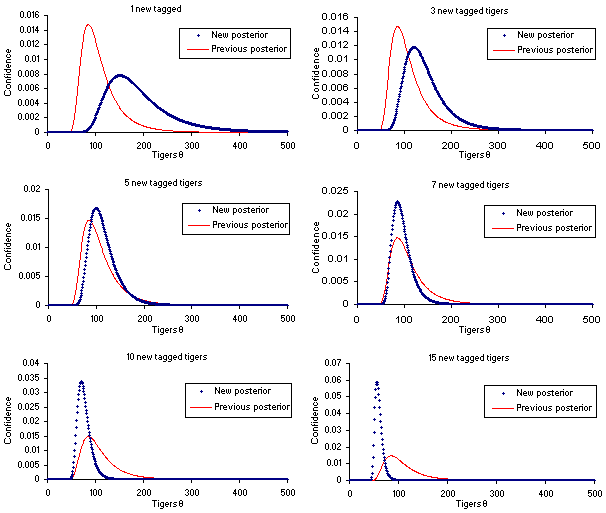